Goals and Agenda
Outline
Key reasons for addressing substance use in primary care
Overview of ‘screening, brief intervention, and referral to treatment (SBIRT)’
Screening workflow
Brief intervention 
Epic tools
Substance use and health
Substance use contributes to poor health
Substance use leads to more death and disability than any other preventable condition

Alcohol is the 3rd leading cause of preventable death in the US; drug use is the 10th 

Drug overdose is the leading cause of accidental death 
>64,000 OD deaths last year
Rising all-cause mortality among middle-age white population attributed to substance use
Robert Wood Johnson Foundation.  Substance abuse: The nation’s number one health problem 2001.
Mokdad, A.H., et al., Actual causes of death in the United States, 2000. JAMA, 2004. 291(10): p. 1238-45.
Case, A. and A. Deaton, Rising morbidity and mortality in midlife among white non-Hispanic Americans in the 21st century. Proc Natl Acad Sci U S A, 2015. 112(49): p. 15078-83. 
Centers for Disease Control and Prevention, Unintentional poisoning deaths--United States, 1999-2004. MMWR Morb Mortal Wkly Rep, 2007. 56(5): p. 93-6.
Dowell, D.A., Noonan, R.K., Houry, D.  Underlying factors in drug overdose deaths.  JAMA, 2017. 318(23):2295
[Speaker Notes: More OD deaths/year than AIDS-related deaths at height of the epidemic]
Substance Use is Under-identified and Under-treated
22 million with substance use disorders
11% receive treatment
Contact with the medical system is routine
But… Most PCPs are unaware of their patients’ substance use (only 24% NYC pts report PCP asked)
D’Amico, Medical Care 2005
Friedmann, Arch Intern Med 2001
Saitz, Am J Drug Alc Abuse 1997
New York City Department of Health Community Health Survey, 2011
National Survey on Drug Use and Health, 2016
[Speaker Notes: 8% of the US population]
Continuum of Substance Use
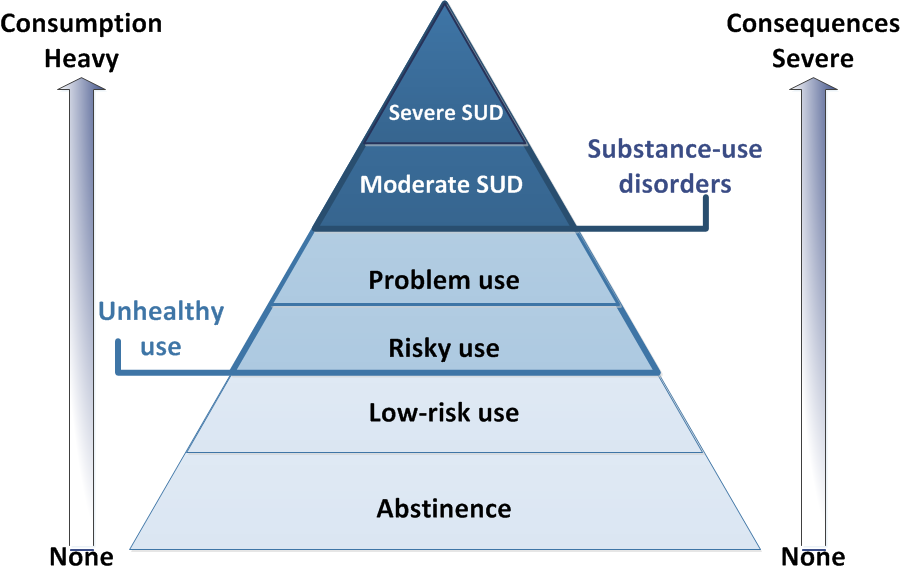 ~5%
~20%
Saitz, R., Unhealthy Alcohol use.  N Engl J Med; 2005:352(6):596
Cherpitel, C.J. and Ye, Y. Drug Alc Dep, 2008;97(3):226
[Speaker Notes: Primary care dependence about 5%
Hospital and ED much higher]
Definitions of low-risk and unhealthy alcohol use
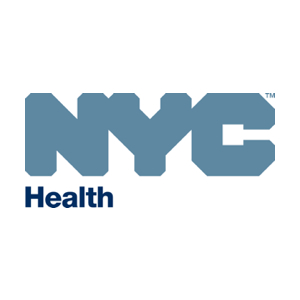 Mount Sinai / Presentation Slide / September 2016
7
What is a standard drink?
1 standard drink =

One can of ordinary beer (eg, 12 oz. at 5%) 

                                           - OR -

A single shot of spirits (eg, whiskey, gin, vodka- 1.5 oz. at 40%)

 				- OR -

One glass of wine (eg, 5 oz. at 12%)          
 							




See “What's a ‘standard’ drink?” http://rethinkingdrinking.niaaa.nih.gov/whatcountsdrink/whatsastandarddrink.asp
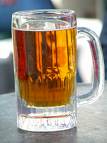 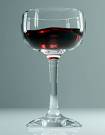 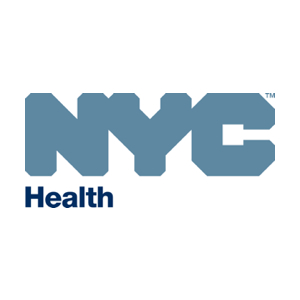 8
And DRUG Use?
No specific quantity limits for drug use

But does occur along a continuum too

Variably impacts persons lives

Non-medical use
Use without a prescription or with a prescription but in a manner other than prescribed
Screening, Brief Intervention, and Referral to Treatment (SBIRT)
What is SBIRT?
Evidence-based approach to addressing unhealthy alcohol/drug use through universal screening 

Goal: Identify patients with unhealthy use

SBIRT components 
Screening using a validated tool 
Brief intervention (if needed) 
Referral to treatment (for high risk)
SBIRT Flow Diagram
-
Screening
+
Assessment
High Risk (SUD)
Moderate Risk
Low Risk
Counseling
Monitoring
Brief Intervention 
+  Treatment
Brief Intervention
[Speaker Notes: Universal screening followed by assessment]
SBIRT for alcohol use
Reduces hazardous and harmful alcohol consumption

Decreases health care utilization 
Fewer hospitalizations 
Lower costs 

Ranked as one of the five most effective clinical preventive services 

Best Evidence of effectiveness comes from Primary Care
Jonas DE, Garbutt JC, Amick HR, et al. Behavioral Counseling After Screening for Alcohol Misuse in Primary Care: A Systematic Review and Meta-Analysis for the U.S Preventive Services Task Force. Ann Intern Med. 2012 6; 157(9): 645-54. 
McKnight-Eily LR, Liu Y, Brewer RD, et al. Vital Signs: Communication Between Health Professionals and Their Patients About Alcohol Use—44 States and the District of Columbia, 2011. MMWR 2014; 10;63(1):16-22 
Kaner, E.F., et al., The effectiveness of brief alcohol interventions in primary care settings: a systematic review. Drug Alcohol Rev, 2009. 28(3): p. 301-23.
Sullivan, L.E., et al., A Meta-analysis of the Efficacy of Nonphysician Brief Interventions for Unhealthy Alcohol Use: Implications for the Patient-Centered Medical Home. American Journal on Addictions, 2011. 20(4): p. 343-356.
Screening
Screening Workflow [Example]
15
INSERT TEXT OR PICTURE OF SCREENING TOOLS
16
INSERT SCREENSHOTS OF HOW SCREENING RESULTS APPEAR IN EHR
17
Brief Intervention
SBIRT Flow Diagram
-
Screening
+
Assessment
Low Risk
Moderate Risk
High Risk (SUD)
Counseling
Monitoring
Brief Intervention 
+ Treatment
Brief Intervention
Brief intervention
Motivational discussions about meaning of screening results with patient
3-5 minutes 
Provides feedback
Explores patient’s motivations to change
Grounded in Motivational interviewing



Samet et al, Arch Int Med 1996
Steps of the brief intervention
Steps of the brief intervention
Raise the subject
Provide feedback
Enhance motivation
Negotiate plan
“Can we spend a few minutes talking about your alcohol/drug use?”
“I’m concerned that your use could be putting your health at risk. Your use could affect…”
“On a scale of 1 to 10, how ready are you to make any changes to your use?” 
Ask for barriers and motivations
“What are some things you might be able to do now?”
Offer assistance and make follow up plan
“Can we spend a few minutes talking about your alcohol/drug use?”
Simple step, but important
Use the screening result as a conversation starter
Ask permission
Raise the 
subject
“I’m concerned that your use could be putting your health at risk. 
Your use could affect…”
Tell patient their level of risk
Connect to their health issues 
Express concern
Educate about limits
Use Ask-Tell-Ask
Provide feedback
Steps of the brief intervention
“On a scale of 1 to 10, how ready are you to make any changes to your use?” Ask for barriers and motivations
Use the 0 – 10 scale
“Why not a lower number?”
Ask about barriers and facilitators of change:
“What are some things that might be better if you changed your use?”  
“What are some things that might make it hard to change your use?”
Enhance motivation
Steps of the brief intervention
“What are some things you might be able to do now?”
Offer assistance and make follow up plan
Discuss specific steps that patient will take
Give advice and concerns, but remain supportive 
Negotiate a plan and schedule follow-up
Negotiate plan
[Speaker Notes: Key Components
Discuss options and a plan for how to cut back on drinking and/or reduce harm – explore the patients ideas for doing this.
Give clear advice regarding your recommendations
Provide drinking agreement and handout

Objectives
Negotiate goal and build self-efficacy
Assist the client to identify a goal from a variety of options (to include their own ideas)
Avoid being argumentative.
Repeat what client said in Step 3 and say, “What’s the next step?” or “Where do you want to go from here.”

2. Give advice with the client’s permission
Provide options for the client to consider.
Deliver sound advice/education
Provide strategies to help reduce harm.
Options might include: cut back on how often I drink: cut back on how much I drink on days when I do drink; never drink and drive; a trial period of not drinking; stop drinking entirely; get help from someone with my drinking; do nothing.

3. Summarize
Provide a drinking agreement for the client to take home, if they are amenable.
Help client clarify goals to pursue
Provide handout
“this is what I heard you say….. Here is a drinking agreement that can reinforce your new drinking goals. This is really an agreement between you and yourself.”
Suggest follow-up for drinking level/pattern with an appropriate person, and provide any contact information necessary.
Express optimism in his or her intent to change.]
INSERT SCREENSHOTS OF ANY CLINICAL DECISION SUPPORT
3/10/2015
26
EXAMPLE:  Brief Intervention Documentation
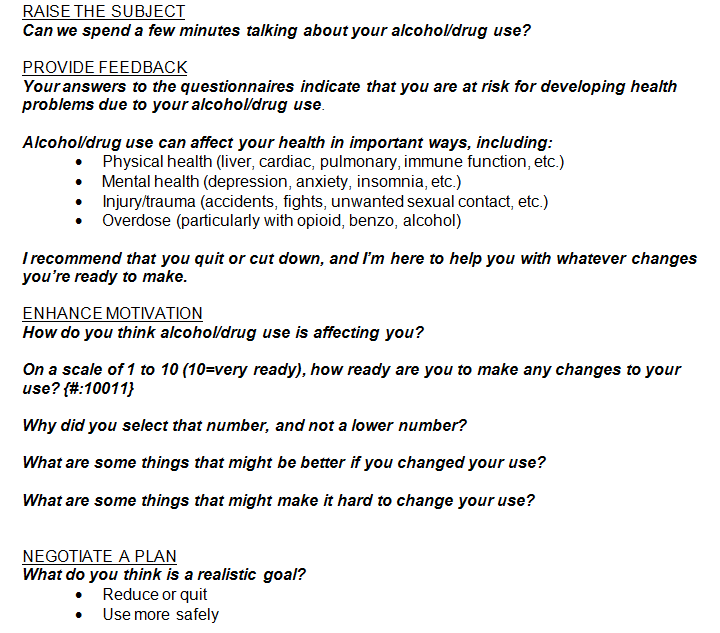 27
EXAMPLE (CONTINUED):  Counseling and Plan
28
Patient education materials example - alcohol
Patient Education: Alcohol
Did you know…?
Alcohol has important effects on your health.  Even if you are not a heavy drinker, alcohol can affect your liver, heart, immune system, sleep, mood, sex life, and other aspects of your health.
Any alcohol use during pregnancy can harm the developing fetus
Alcohol interacts with prescribed medications in ways that can be dangerous
Because alcohol affects your thinking, you might put yourself in dangerous situations, leading to accidents, injuries and unsafe sex.
The recommended limits for alcohol use are:
FOR HEALTHY MEN UP TO AGE 65: 
No more than 4 drinks in a day AND no more than 14 drinks in a week
FOR HEALTHY WOMEN, AND MEN OVER AGE 65:
No more than 3 drinks in a day AND no more than 7 drinks in a week
DO NOT USE ALCOHOL IF YOU ARE:
taking medications that interact with alcohol
have health condition made worse by drinking 
are pregnant or trying to become pregnant
planning to drive or operate machinery
 
What you can do…
Take action now:
talk with your doctor 
set a goal to use less
track how much you are using
ask for support from people around you
If you are having a hard time reducing your alcohol use, talk to your doctor or social worker about getting treatment that can help.
Call 1-888-NYC-WELL for treatment referrals and more information.
We are here to keep you healthy.  Let us know how we can help you meet your alcohol use goals.
Patient goal sheet example - alcohol
SBIRT Workflow
-
Screening
+
Assessment
Low Risk
Moderate Risk
High Risk (SUD)
Counseling
Monitoring
Brief Intervention
+ Treatment
Brief Intervention
Referral to Treatment:
About 5% of patients may have high risk alcohol or drug use
These are the patients who benefit from referral and engagement in substance use treatment programs.
Workflow at [your clinic]
Actions taken by PCP
Actions taken by social work/behavioral health/others
Referral process
RESOURCES
NIDAMED:  Clinical Resources
https://www.drugabuse.gov/nidamed-medical-health-professionals
Helping Patients Who Drink Too Much – Clinician’s Guide (NIAAA)
https://pubs.niaaa.nih.gov/publications/Practitioner/CliniciansGuide2005/guide.pdf
A Re-think of the way we drink (Mike Evans whiteboard video)
https://www.youtube.com/watch?v=tbKbq2IytC4
SBIRT Oregon website:  http://www.sbirtoregon.org/index.php
TAPS Tool (online version): https://www.drugabuse.gov/taps/#/
NYC DOHMH City Health Information:  Addressing Alcohol and Drug Use – an Integral Part of Primary Care https://www1.nyc.gov/assets/doh/downloads/pdf/chi/chi-35-3.pdf
QUESTIONS?
Additional material
Mount Sinai / Presentation Slide / December 5, 2012
35
Brief Intervention: “Steve”
Steps of the brief intervention
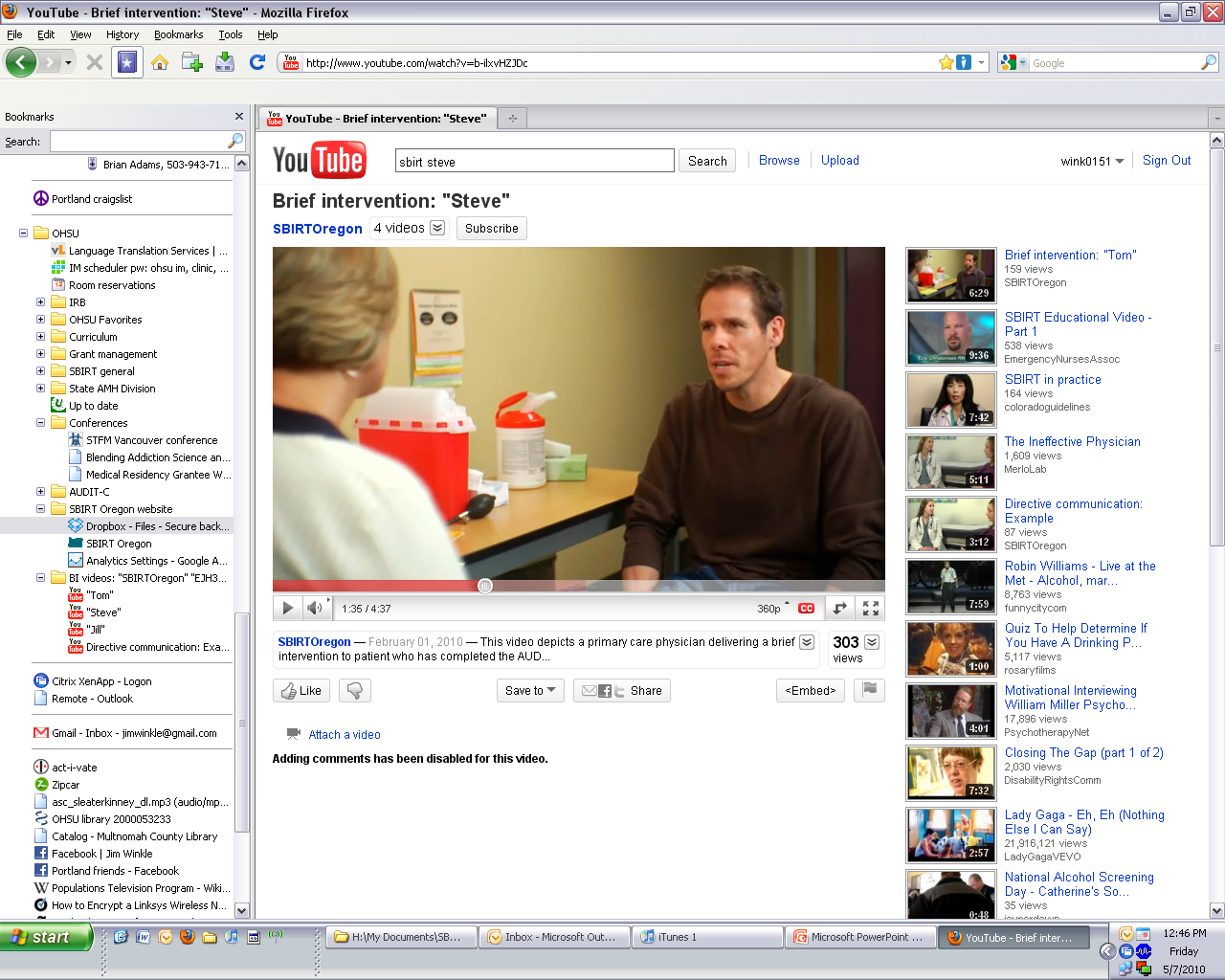 http://www.youtube.com/watch?v=b-ilxvHZJDc
[Speaker Notes: In case video does not play, visit Youtube video: 
http://www.youtube.com/watch?v=b-ilxvHZJDc]